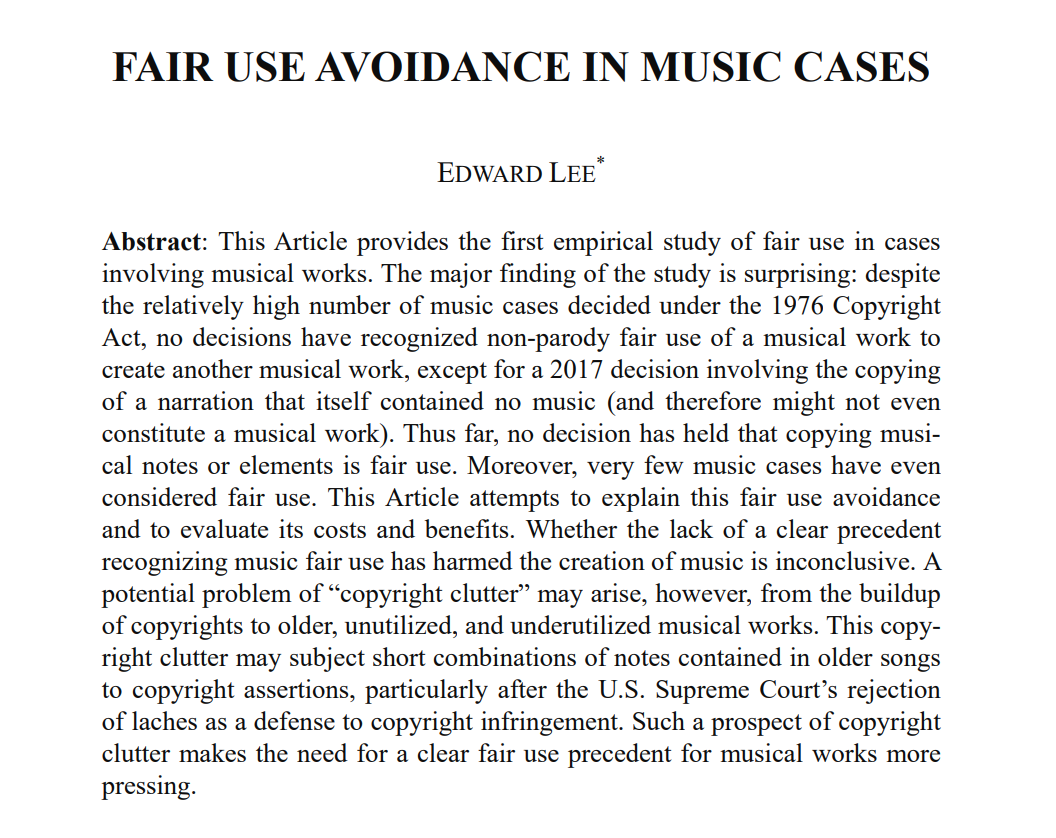 2018 study
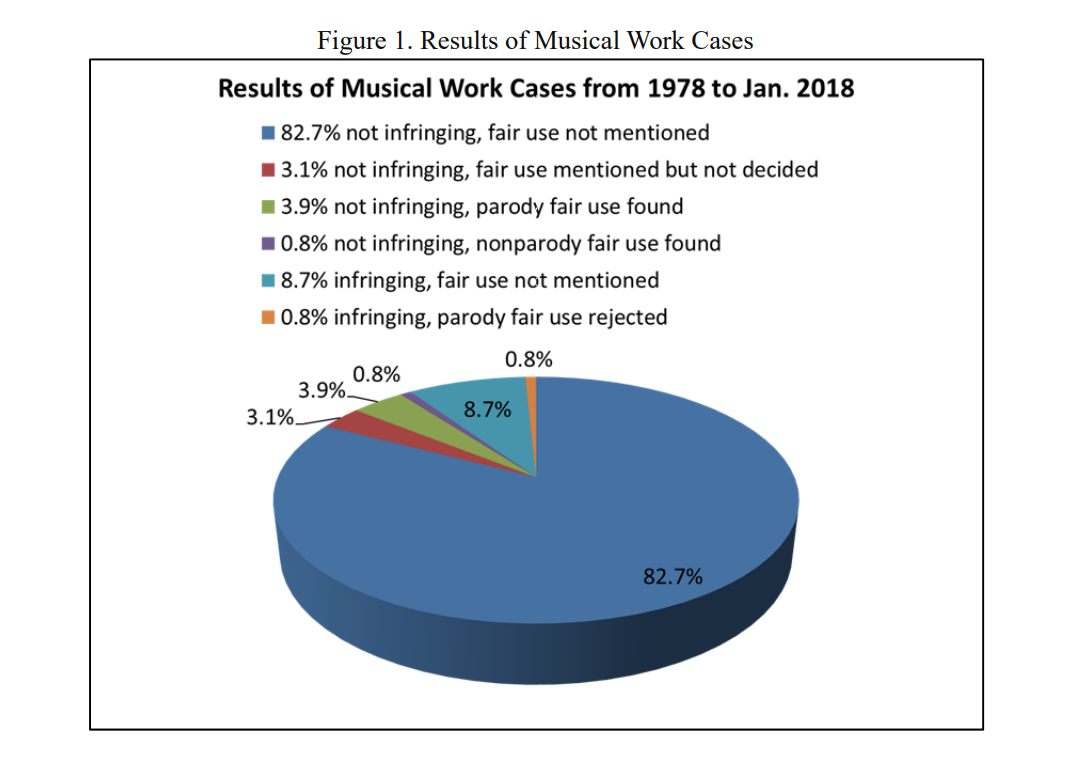 2018 study
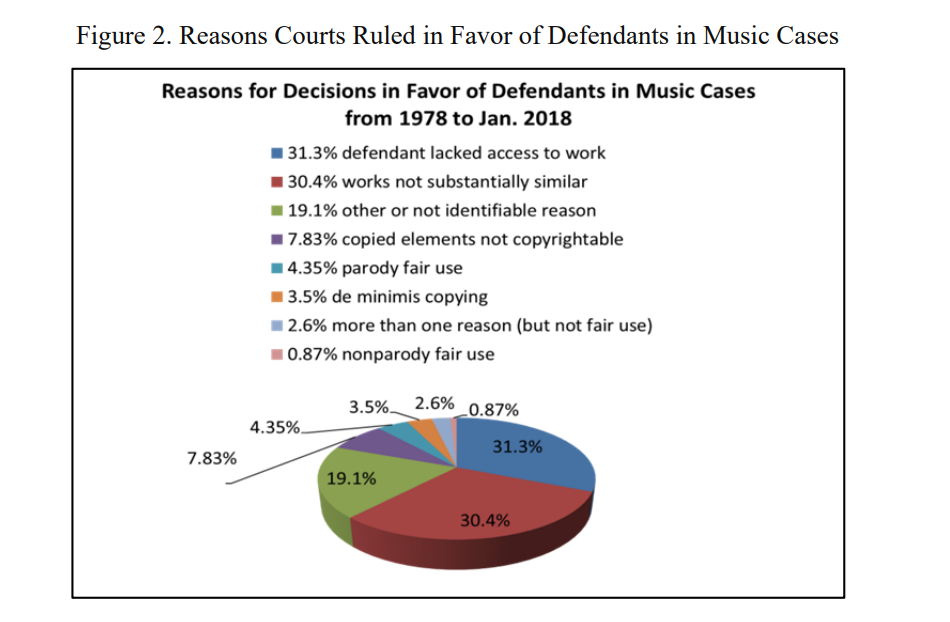 2018 study
Fair use – typically not pursued outside of parody
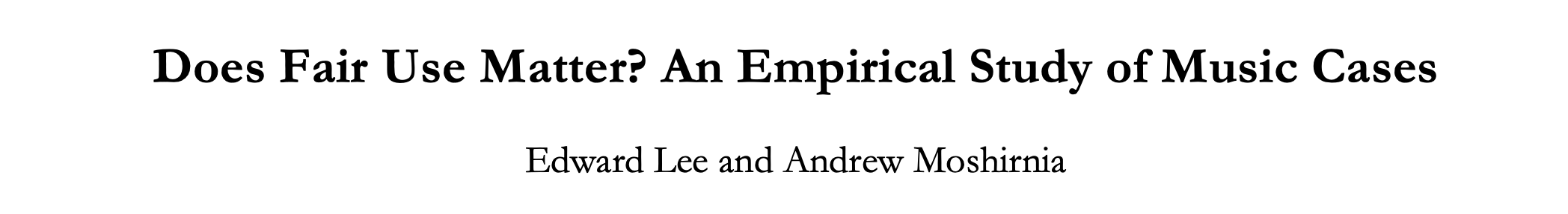 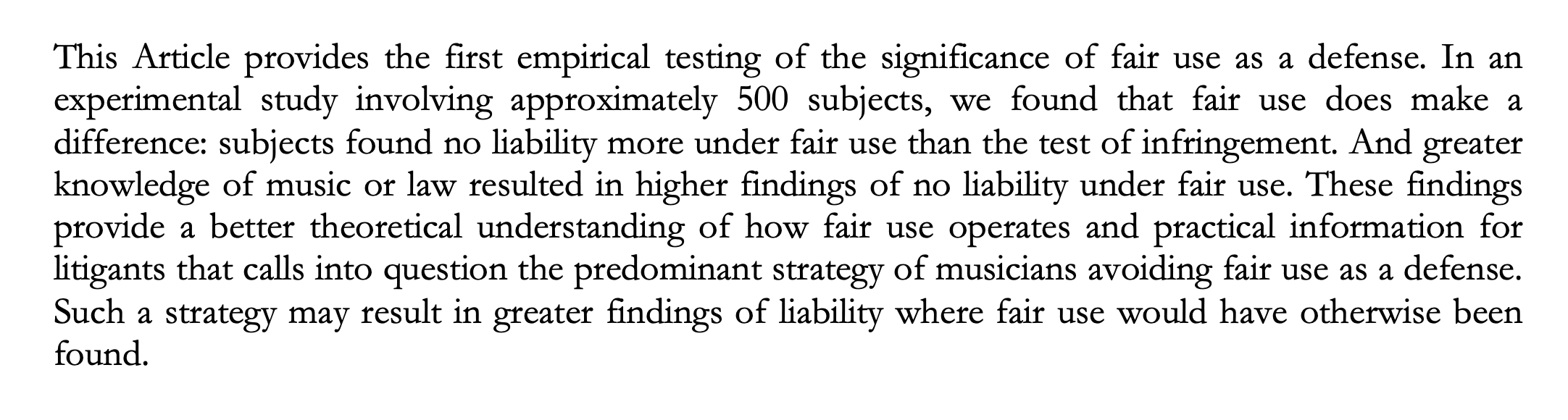 2020 study
Experimental Study - Design
Online instrument via Amazon Turk

n=503 subjects

Each person decided 4 cases, same facts with…
Music case A v. B	Music case C v. D
(low similarity)		(high similarity)
GTGIU + BL		 HSF + MSL

 -substantial similarity 	 -substantial similarity 
 -fair use			 -fair use
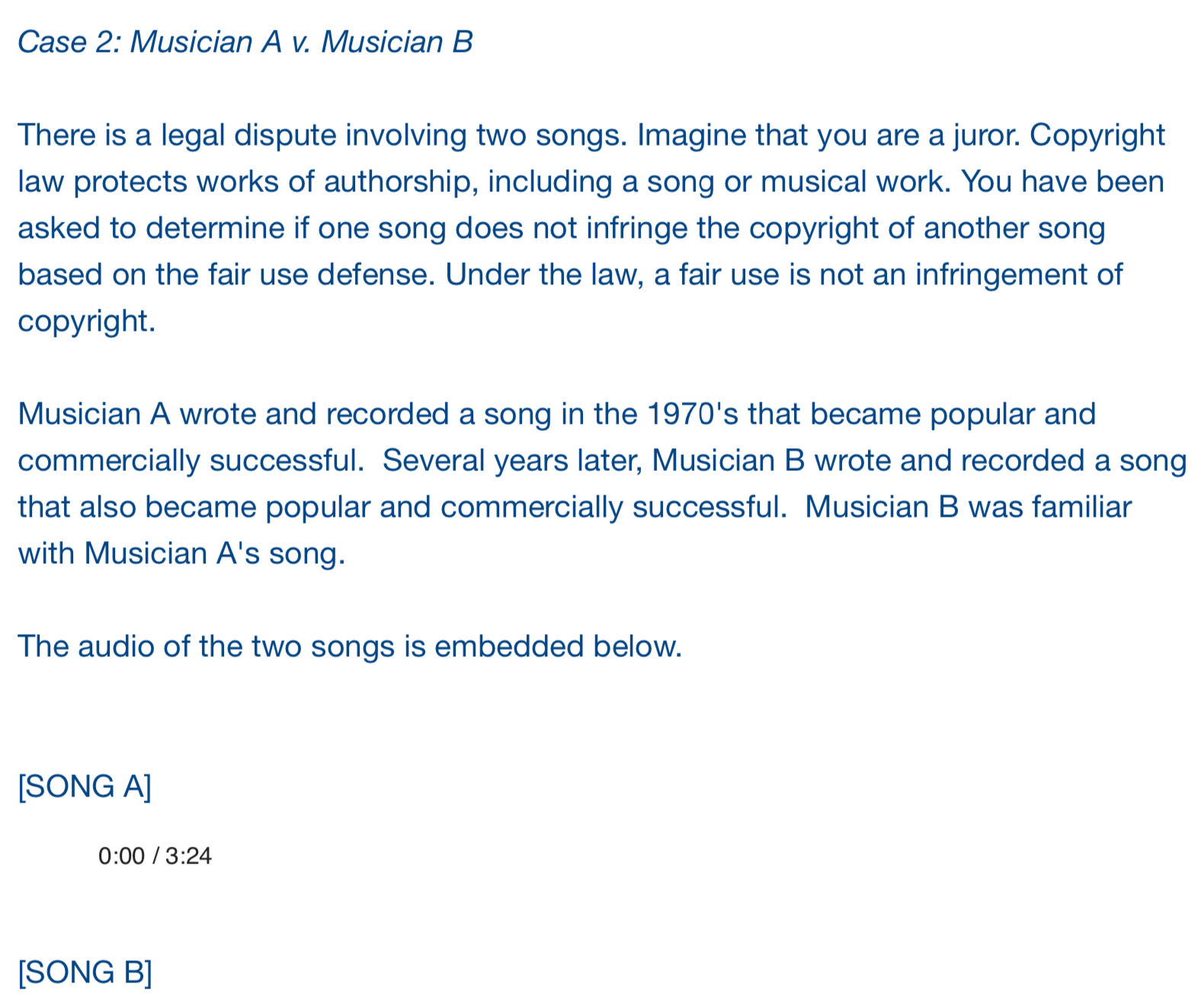 Facts
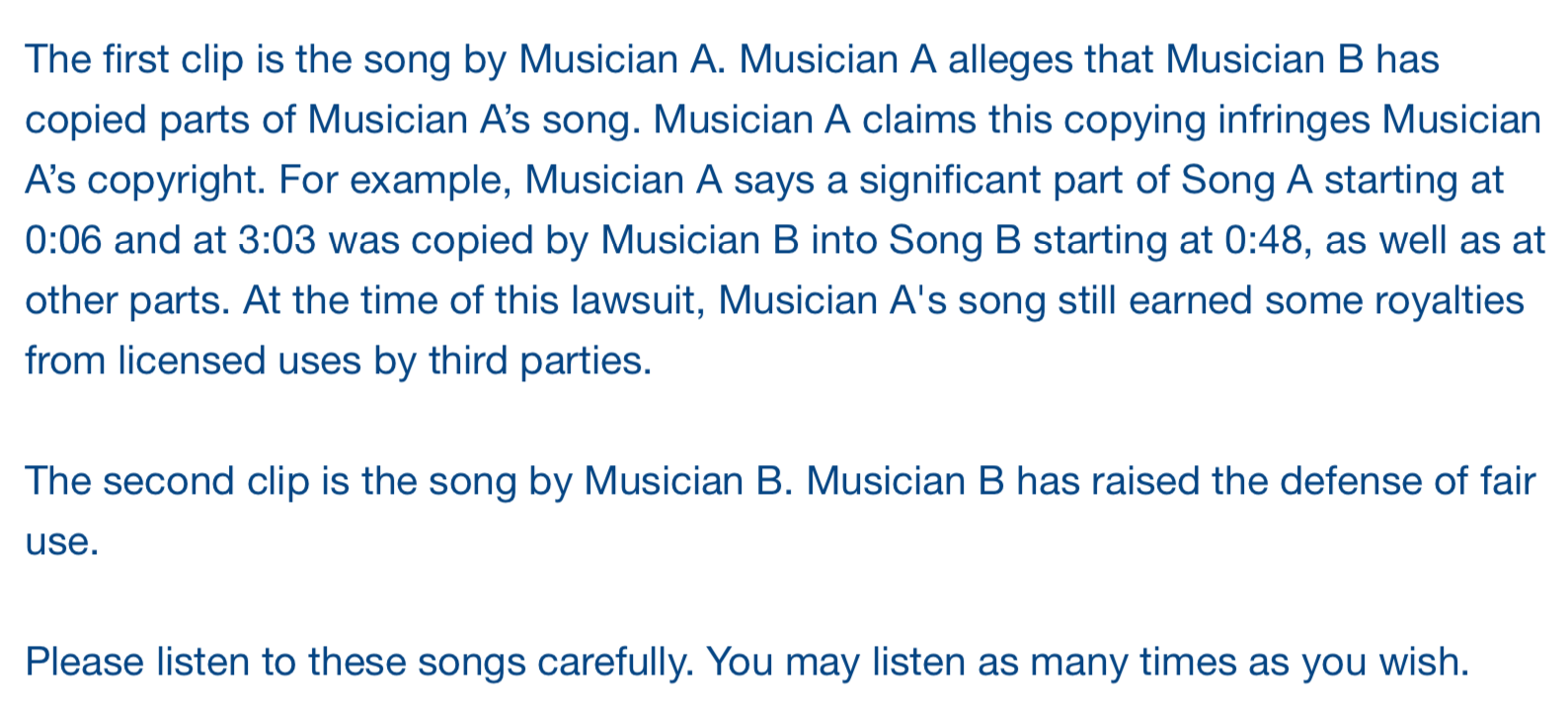 Facts
Substantial similarity instruction
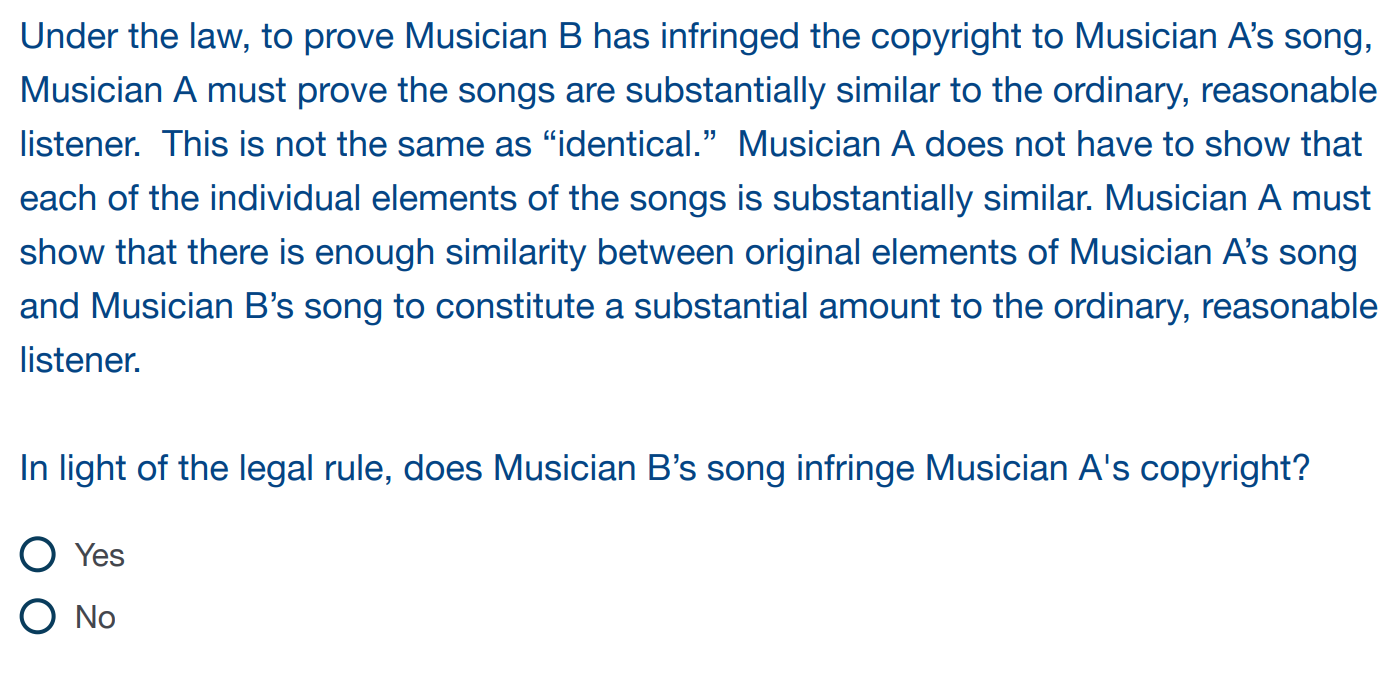 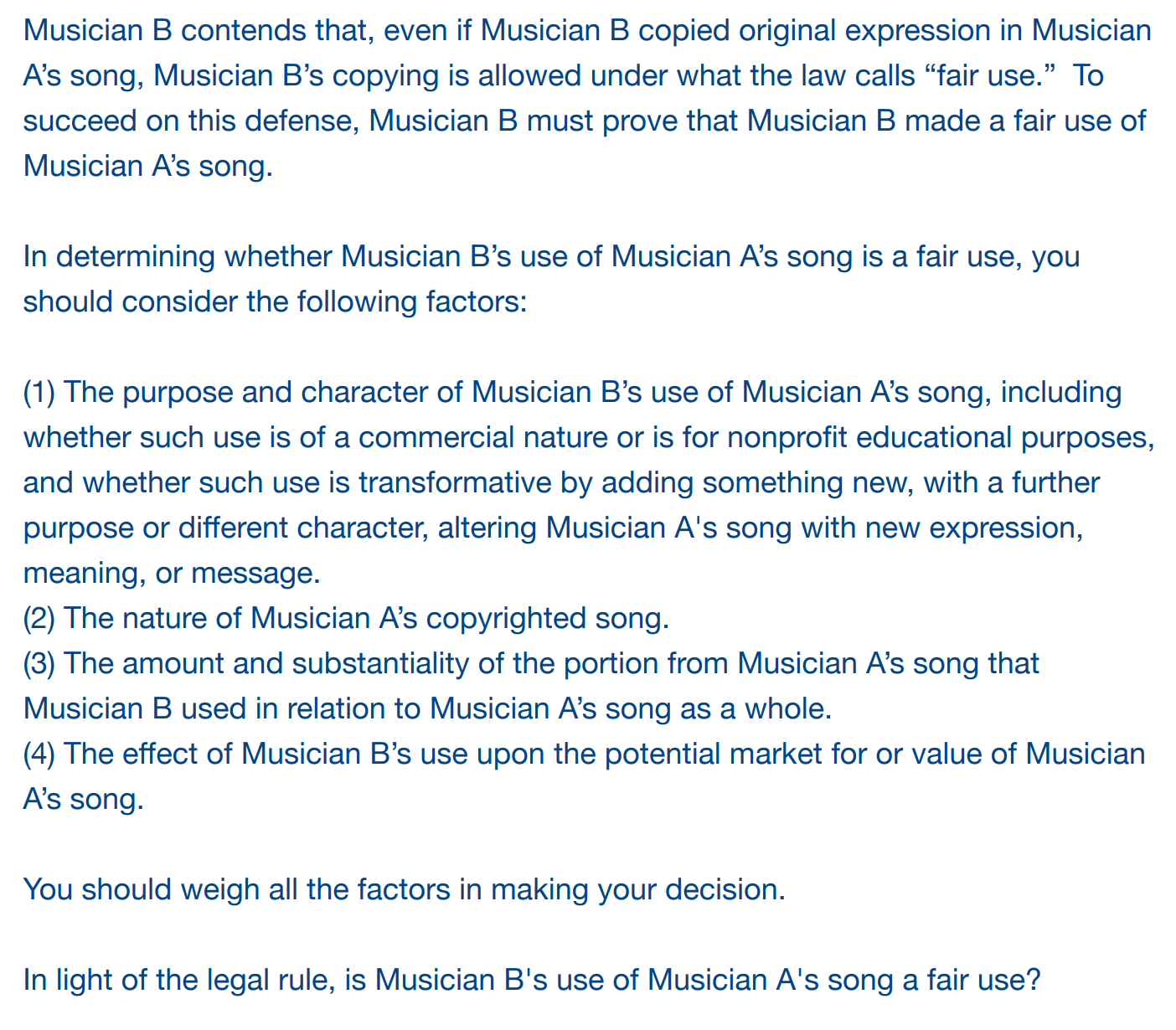 Fair use
Instruction
Finding 1: fair use matters
fair use matters
fair use matters
Finding 1a: fair use more confidence
Less confidence only when rejecting fair use
Finding 2: knowledge matters
Knowledge 
Matters

Inverse
relationship
Knowledge 
Matters

Inverse
relationship
People with Music or Legal Knowledge
1.  Substantial similarity (liable) – more likely
2.  Fair use (not  liable) – more likely
= greater sensitivity to change in legal rules
   (or to music)
Comments?
elee@kentlaw.iit.edu